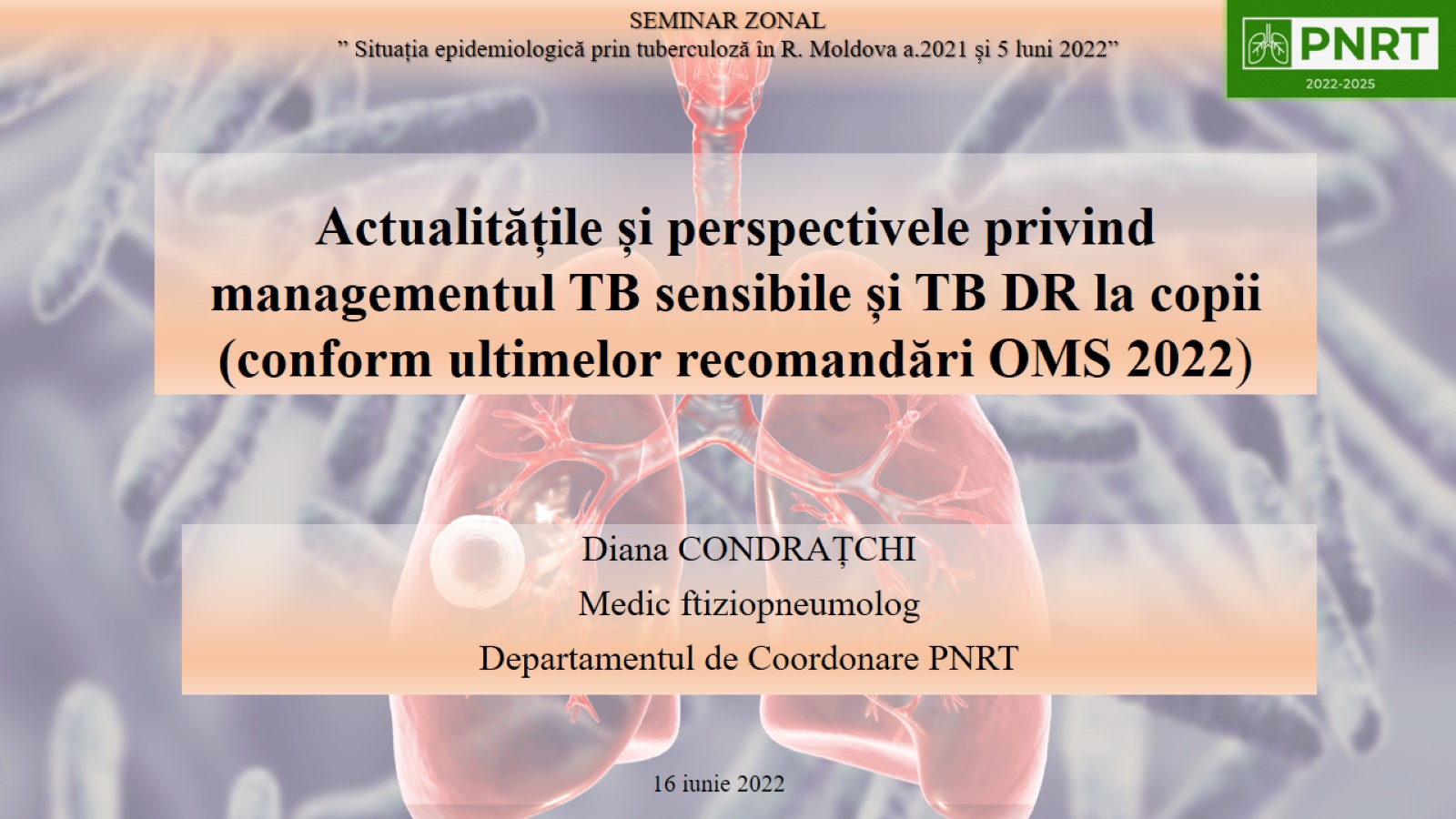 Actualitățile și perspectivele privind managementul TB sensibile și TB DR la copii (conform ultimelor recomandări OMS 2022)
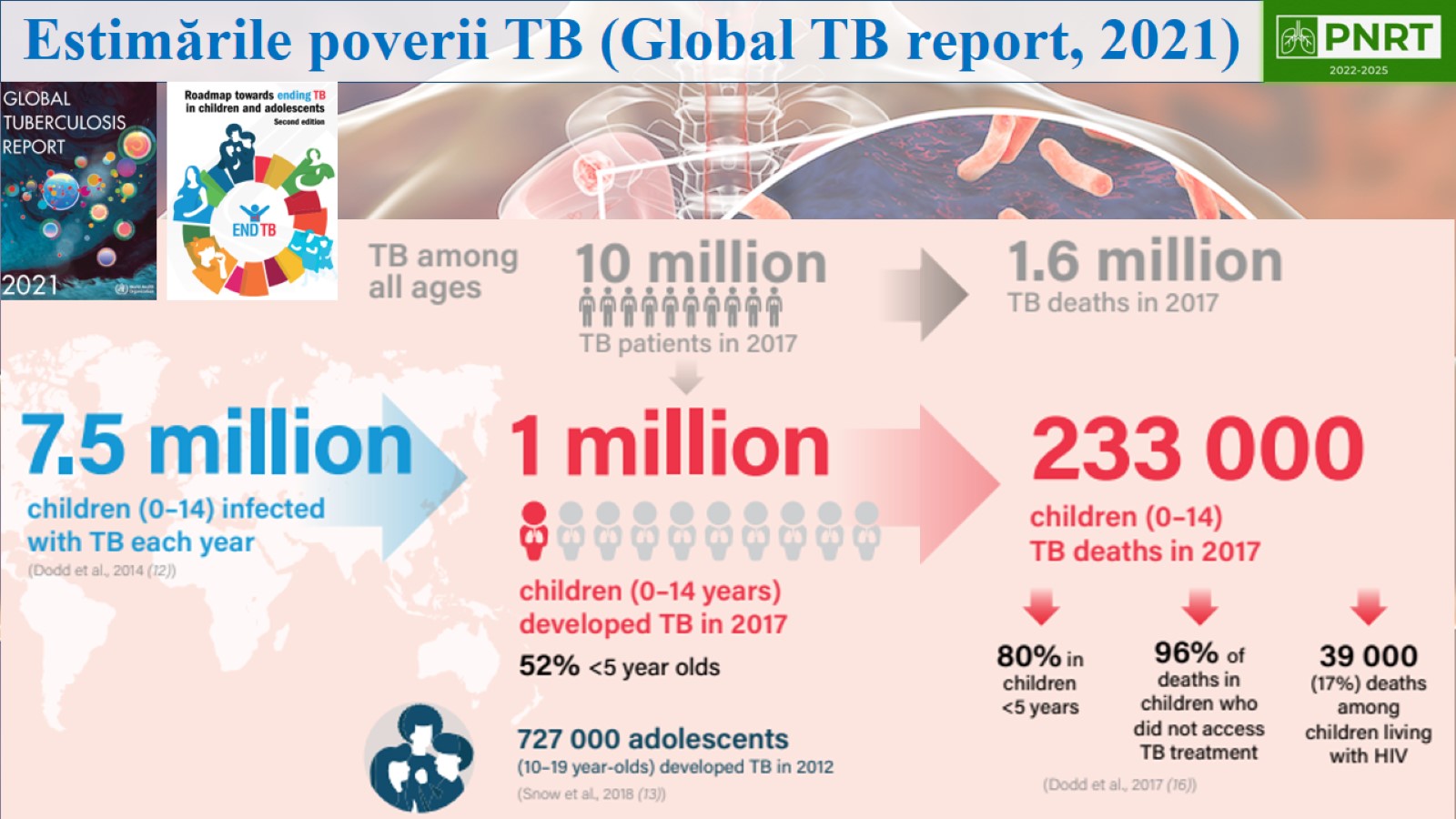 Estimările poverii TB (Global TB report, 2021)
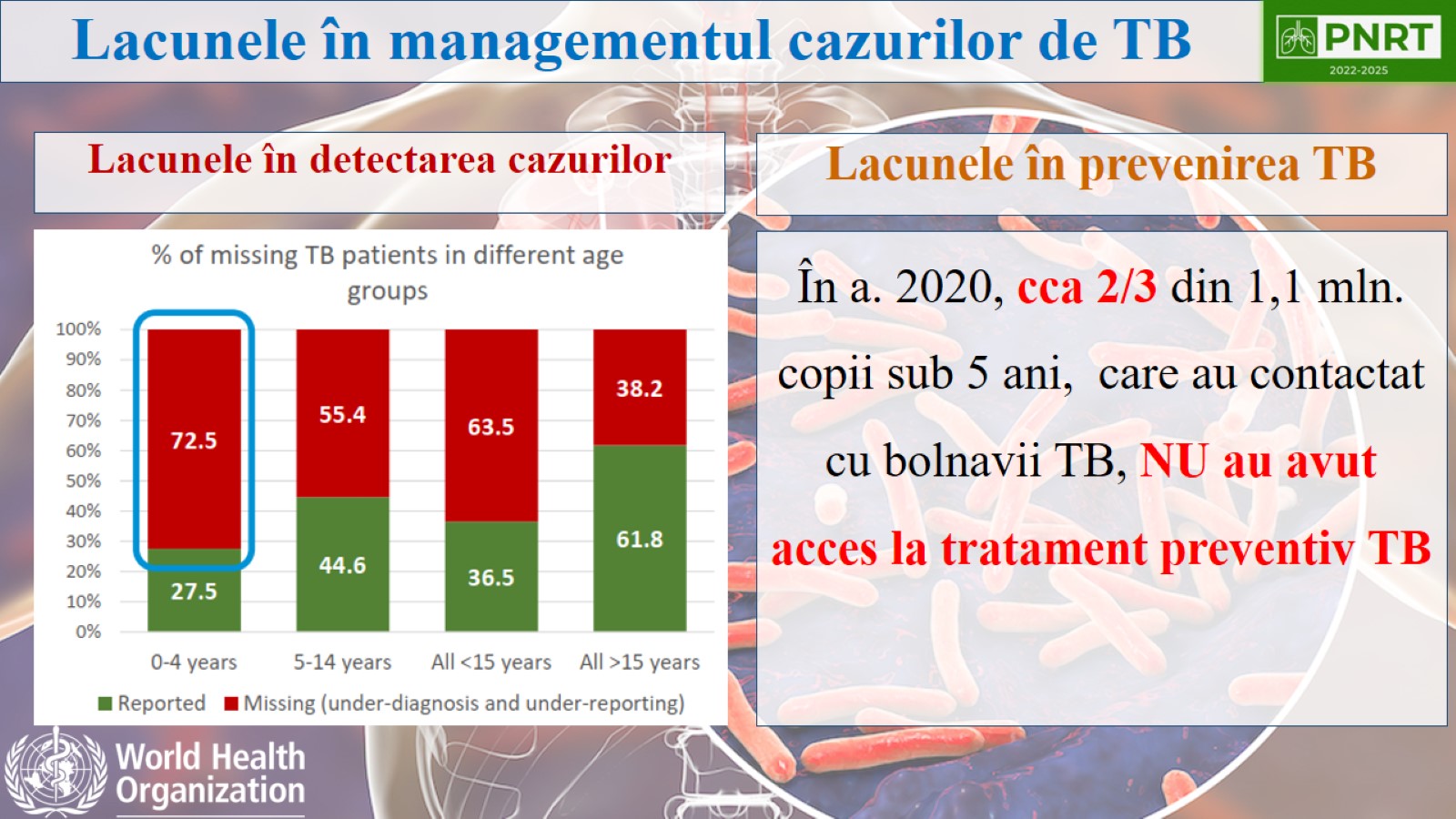 Lacunele în managementul cazurilor de TB
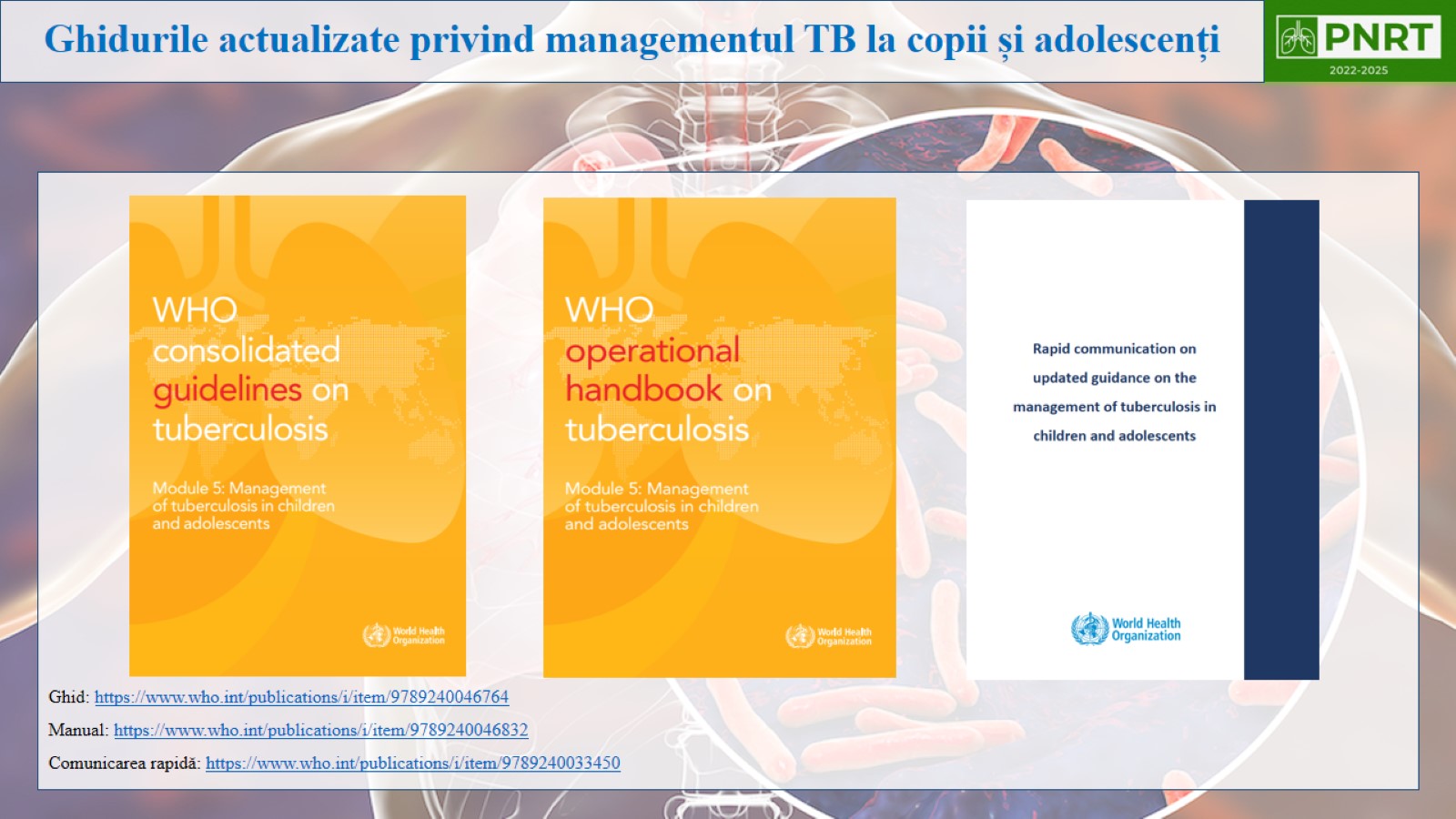 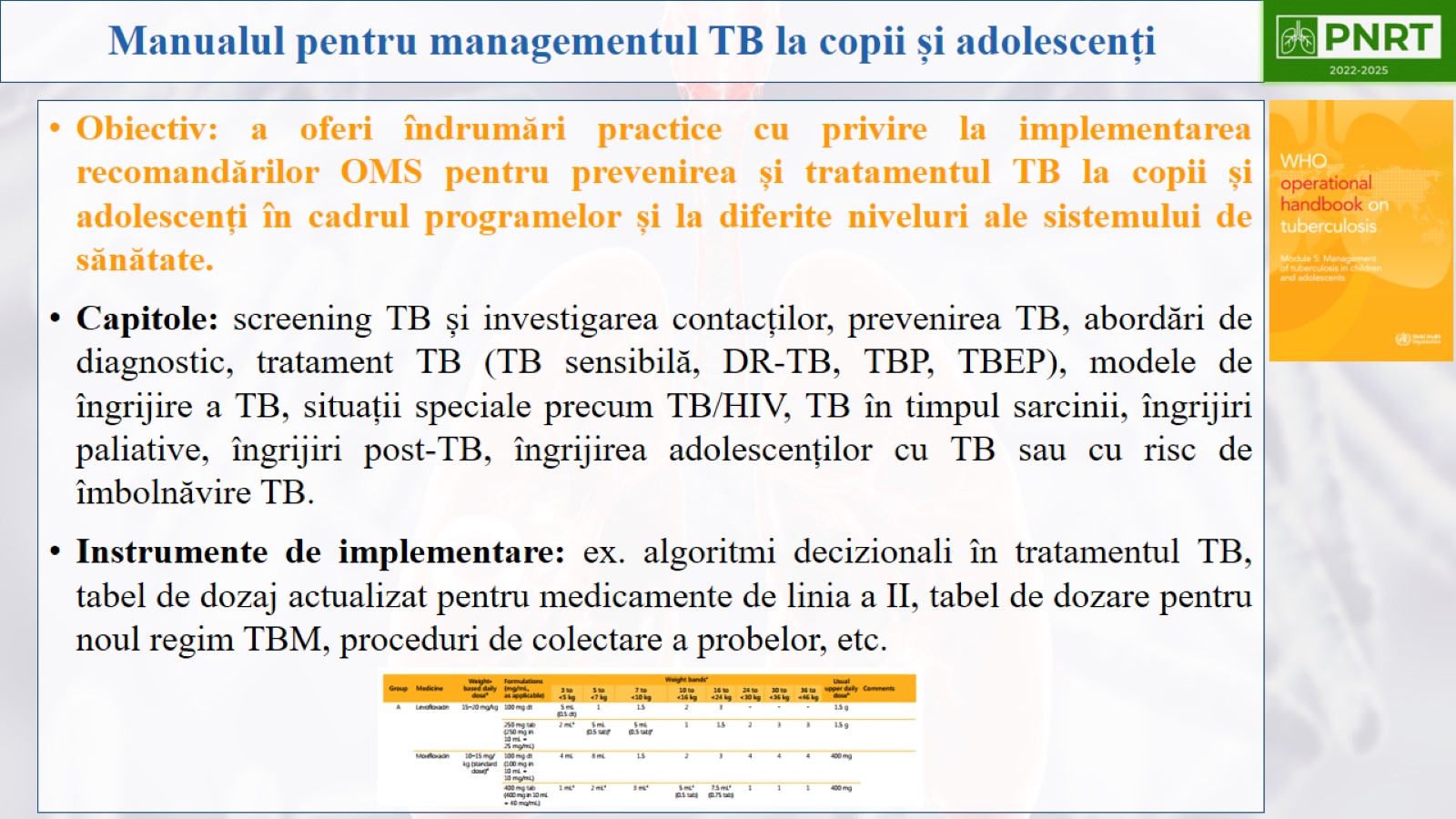 Manualul pentru managementul TB la copii și adolescenți
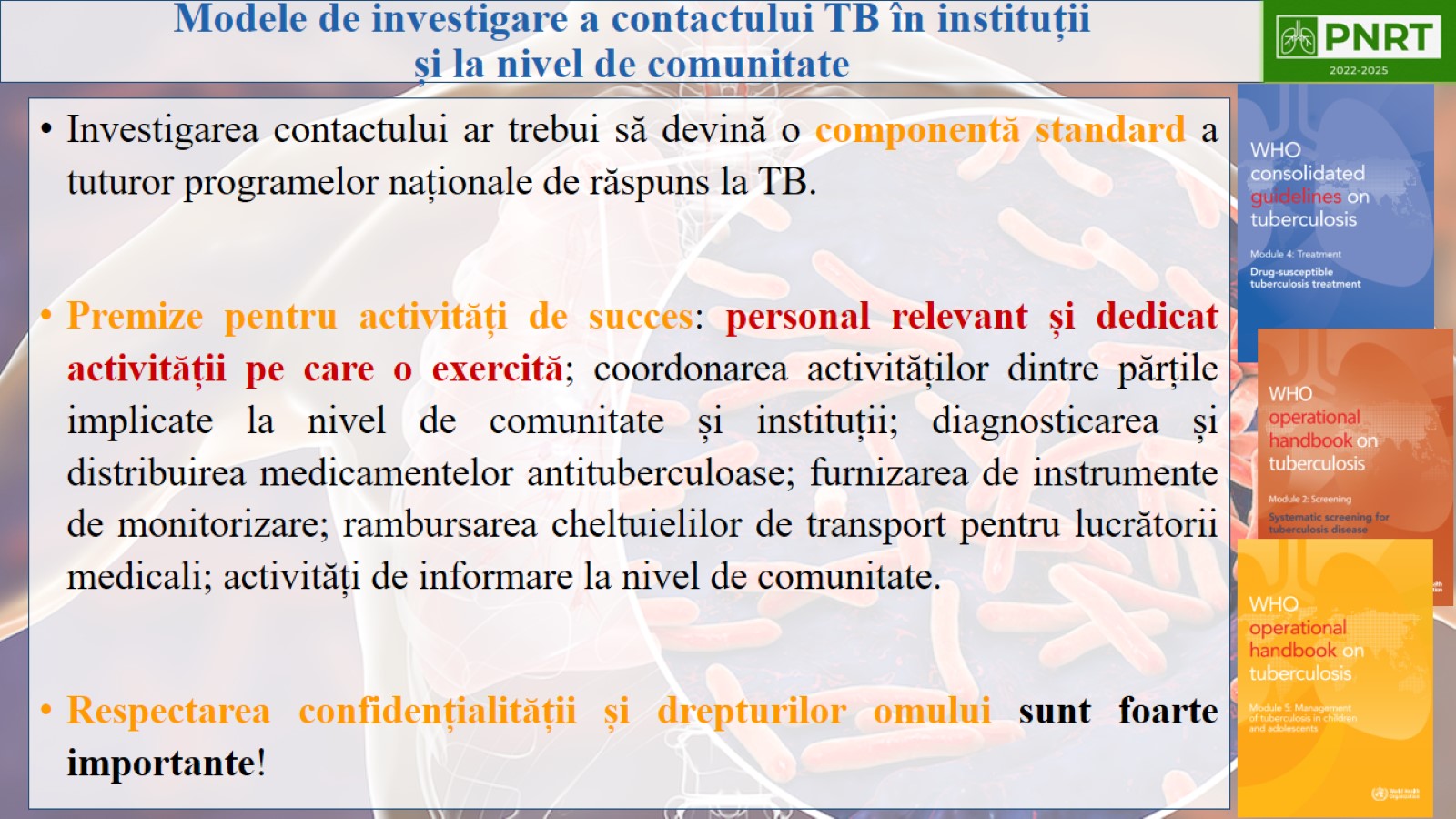 Modele de investigare a contactului TB în instituții și la nivel de comunitate
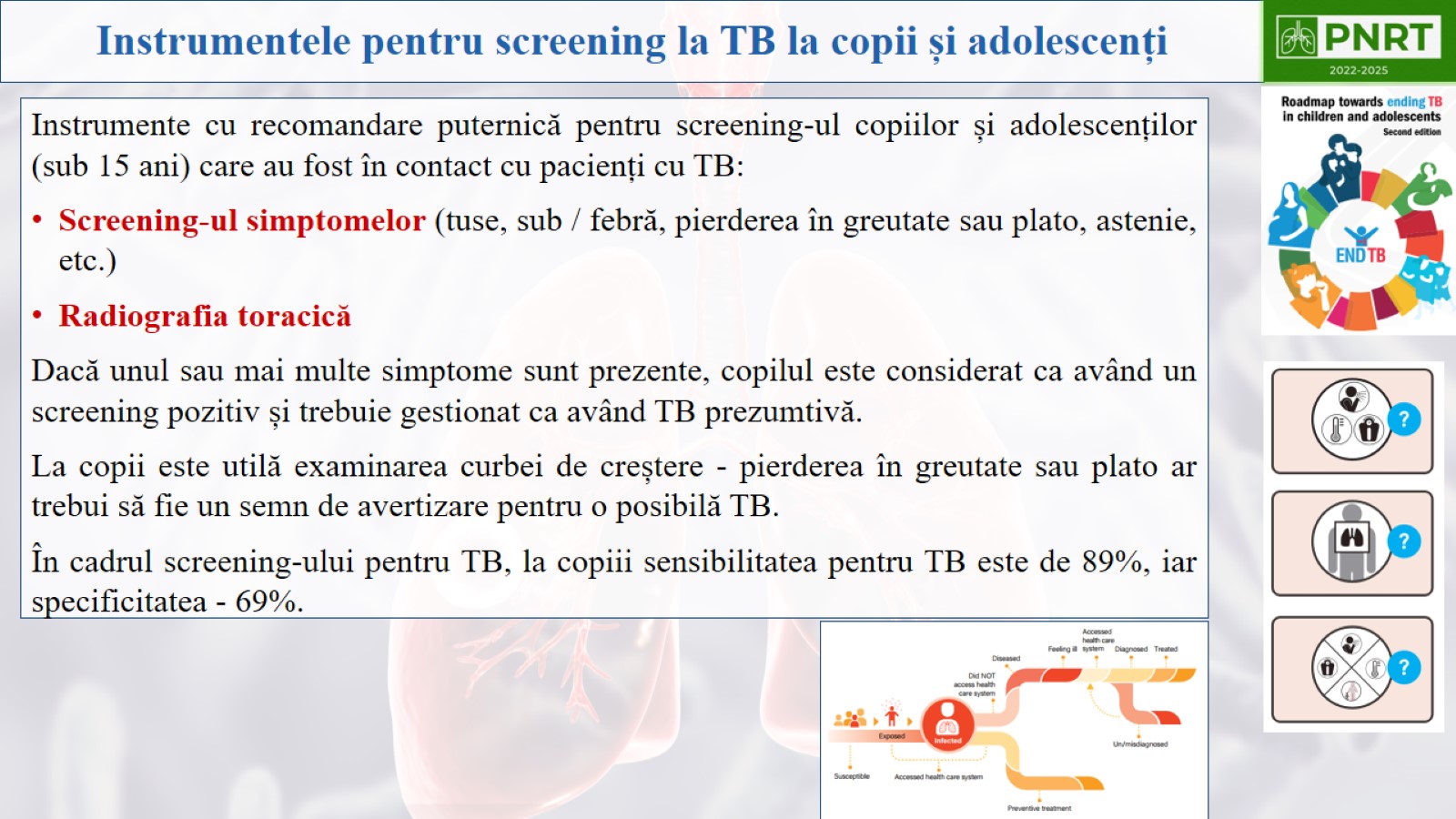 Instrumentele pentru screening la TB la copii și adolescenți
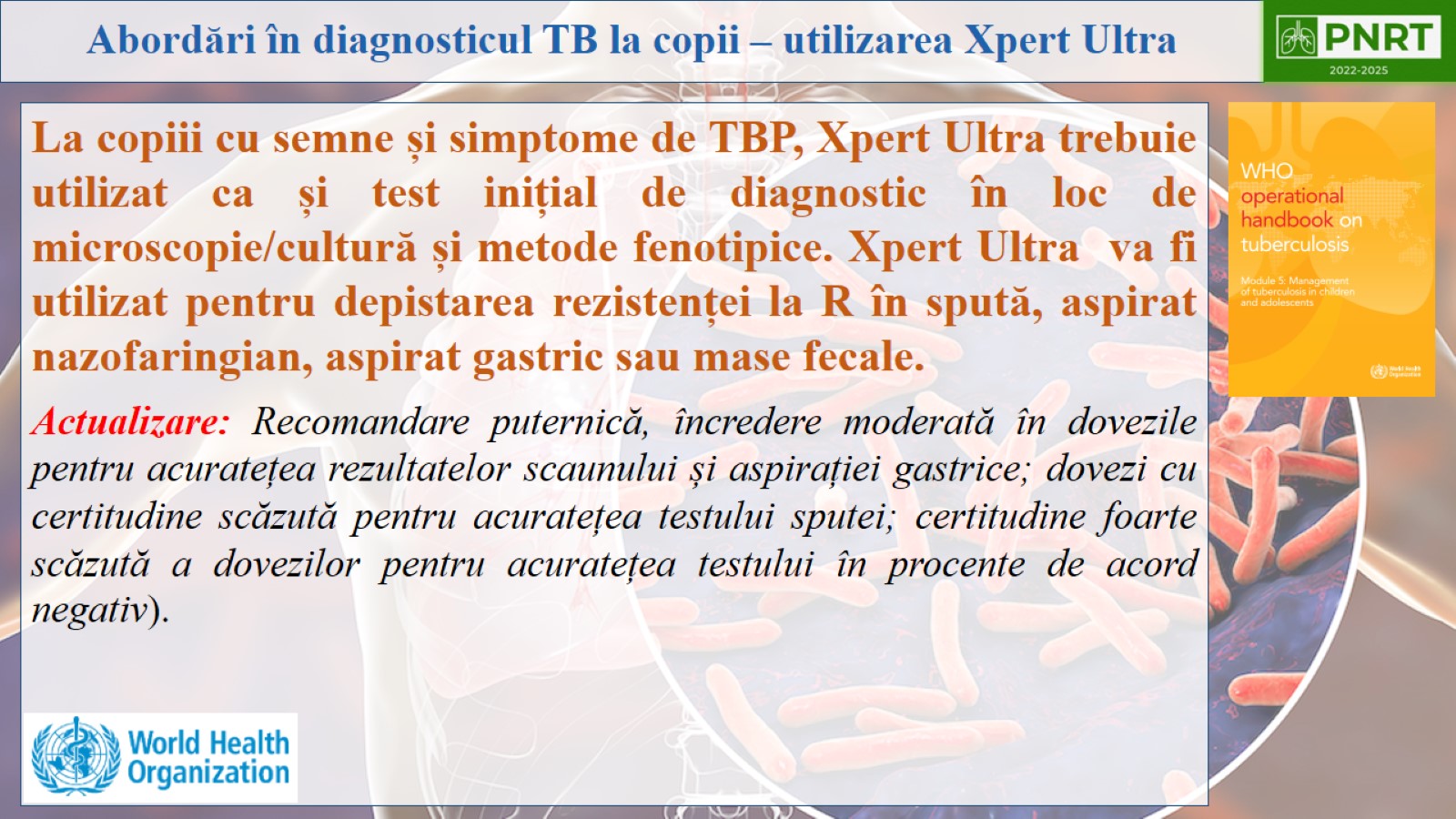 Abordări în diagnosticul TB la copii – utilizarea Xpert Ultra
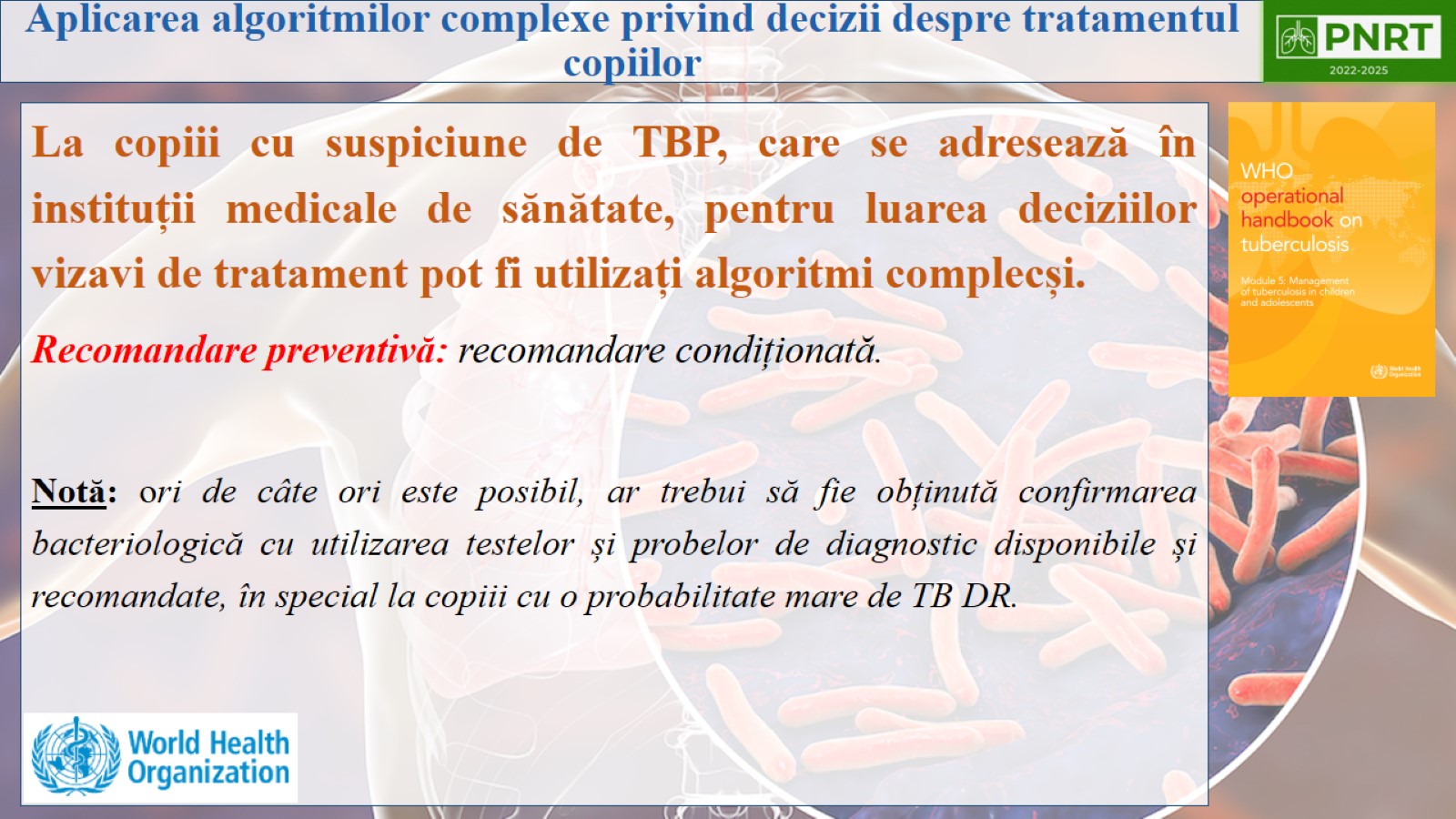 Aplicarea algoritmilor complexe privind decizii despre tratamentul copiilor
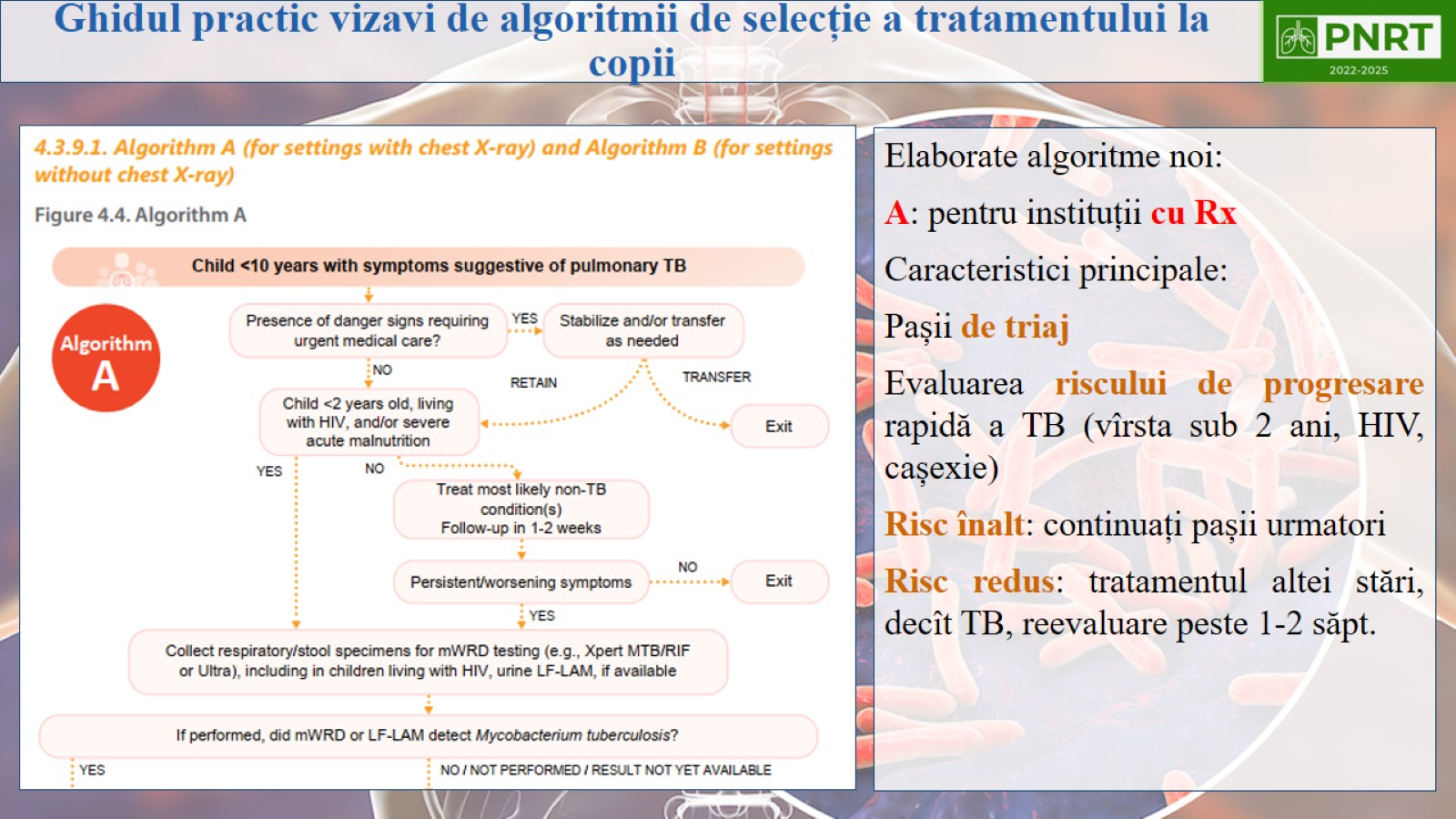 Ghidul practic vizavi de algoritmii de selecție a tratamentului la copii
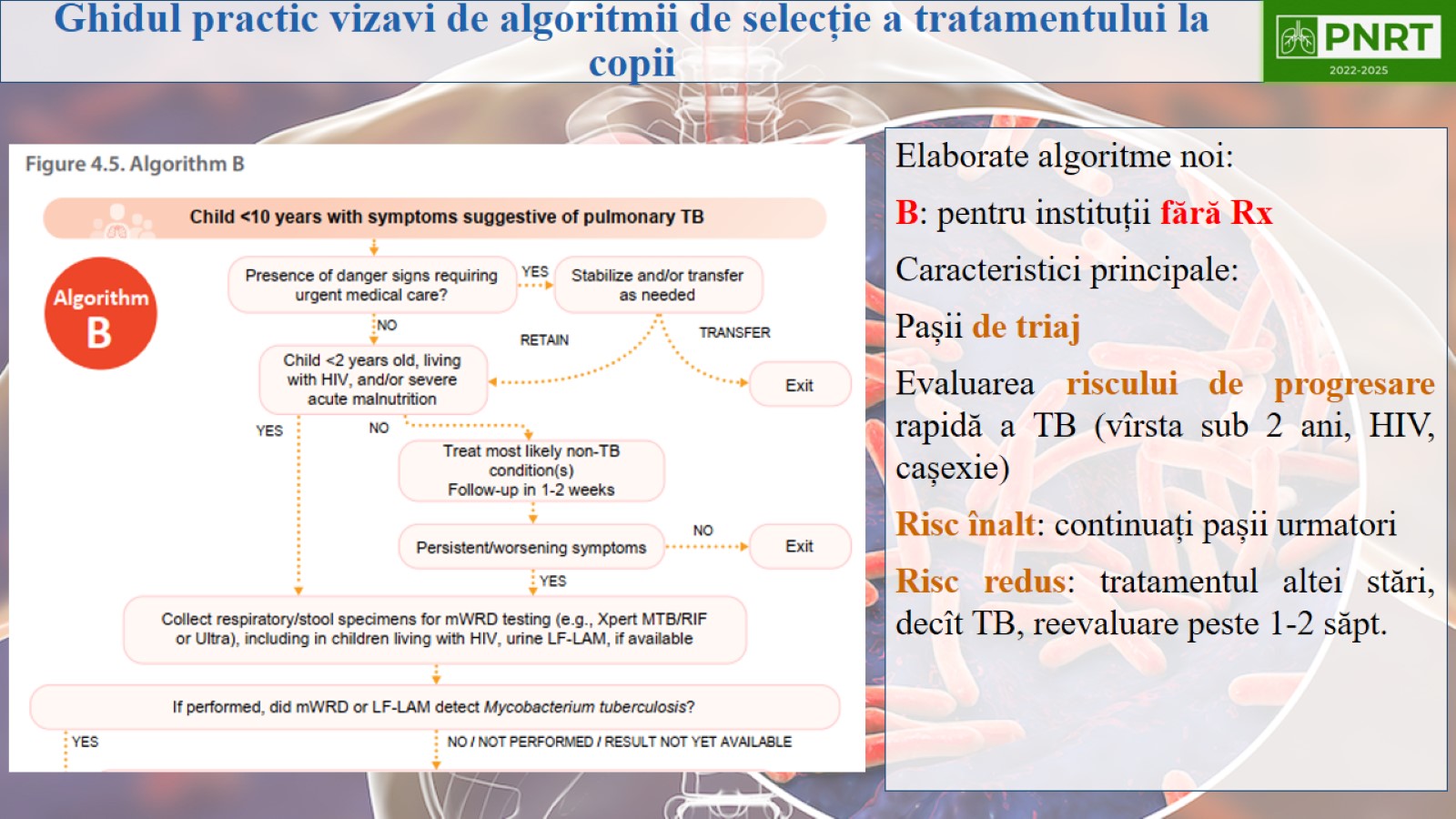 Ghidul practic vizavi de algoritmii de selecție a tratamentului la copii
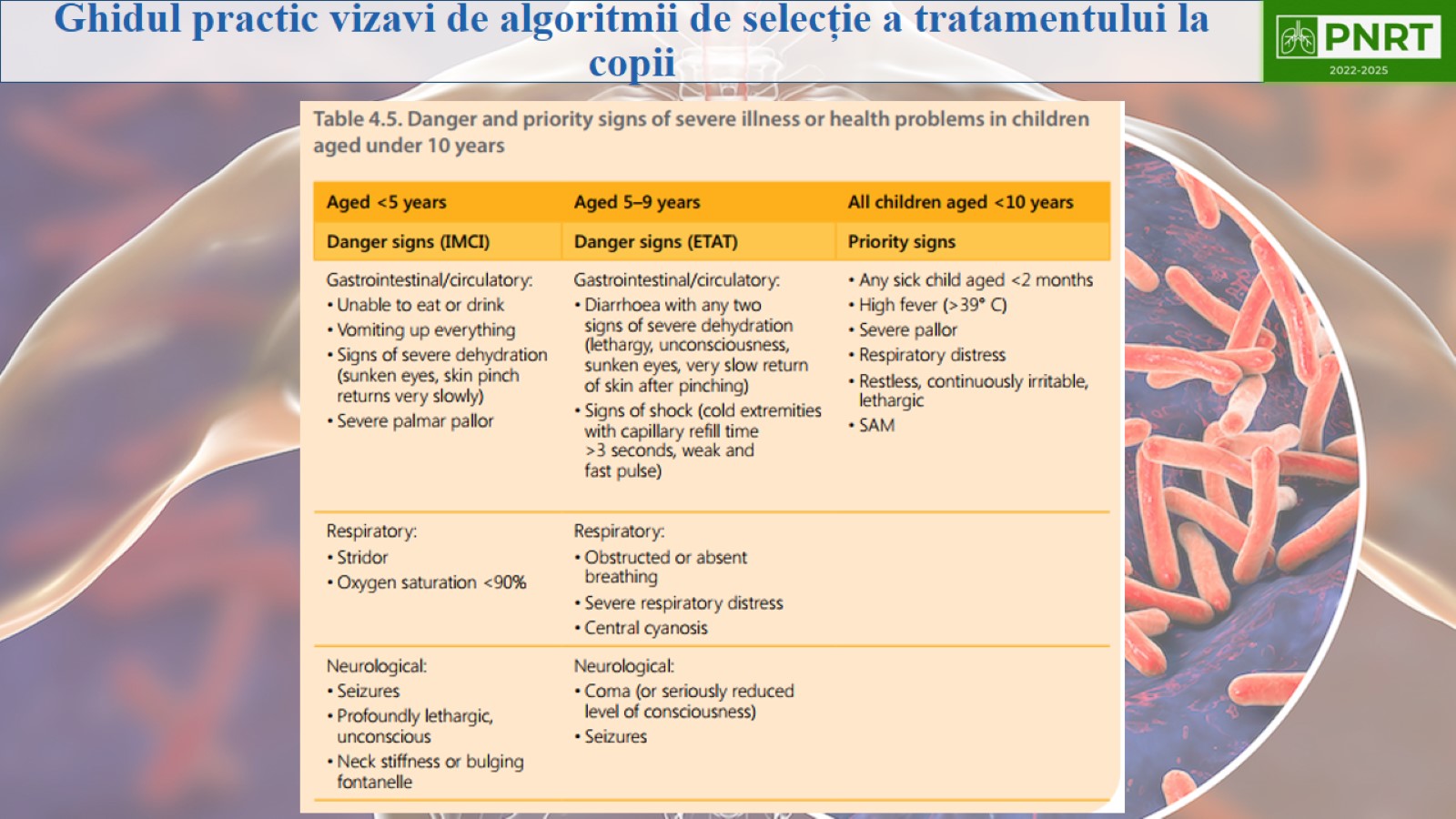 Ghidul practic vizavi de algoritmii de selecție a tratamentului la copii
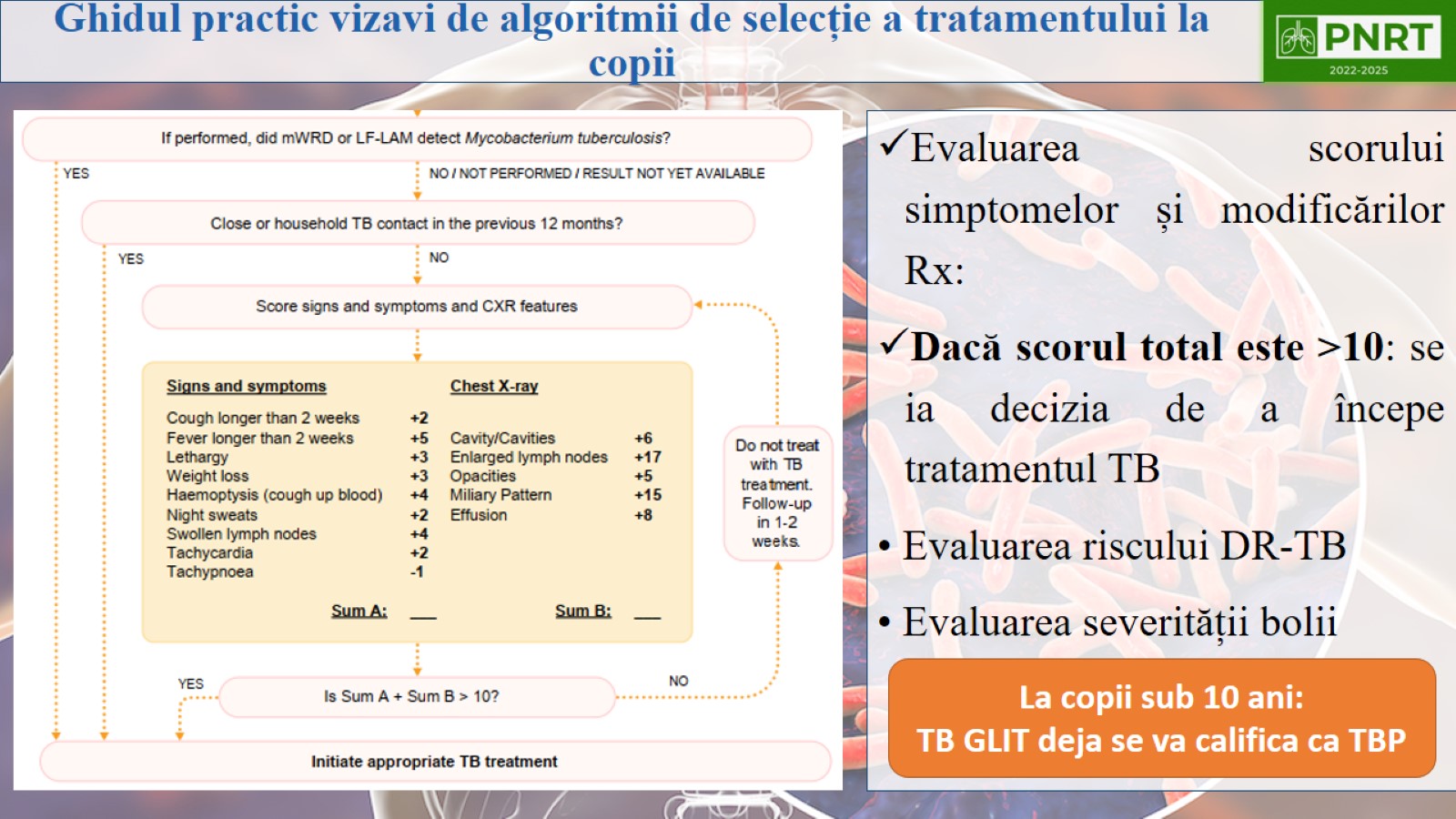 Ghidul practic vizavi de algoritmii de selecție a tratamentului la copii
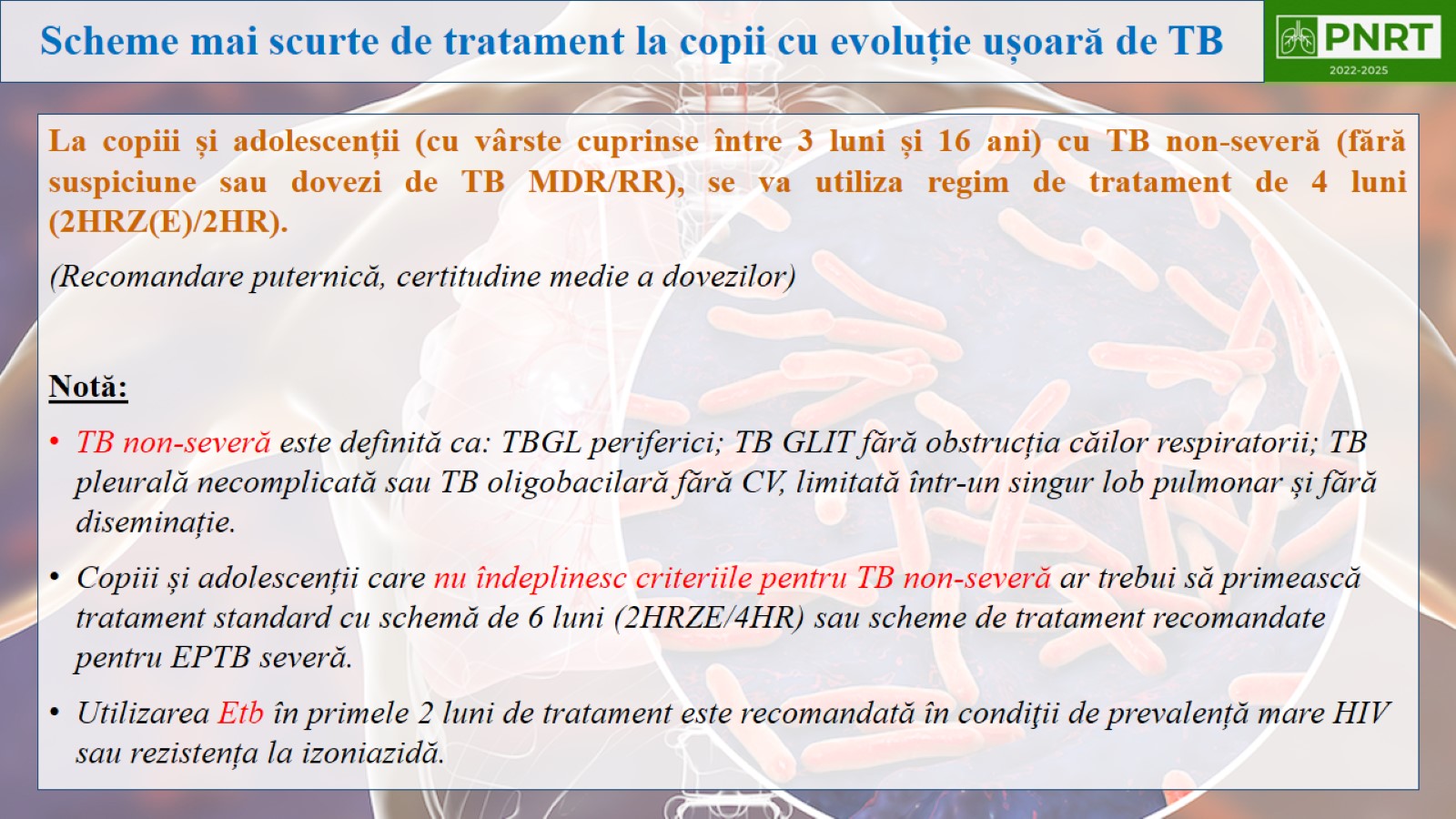 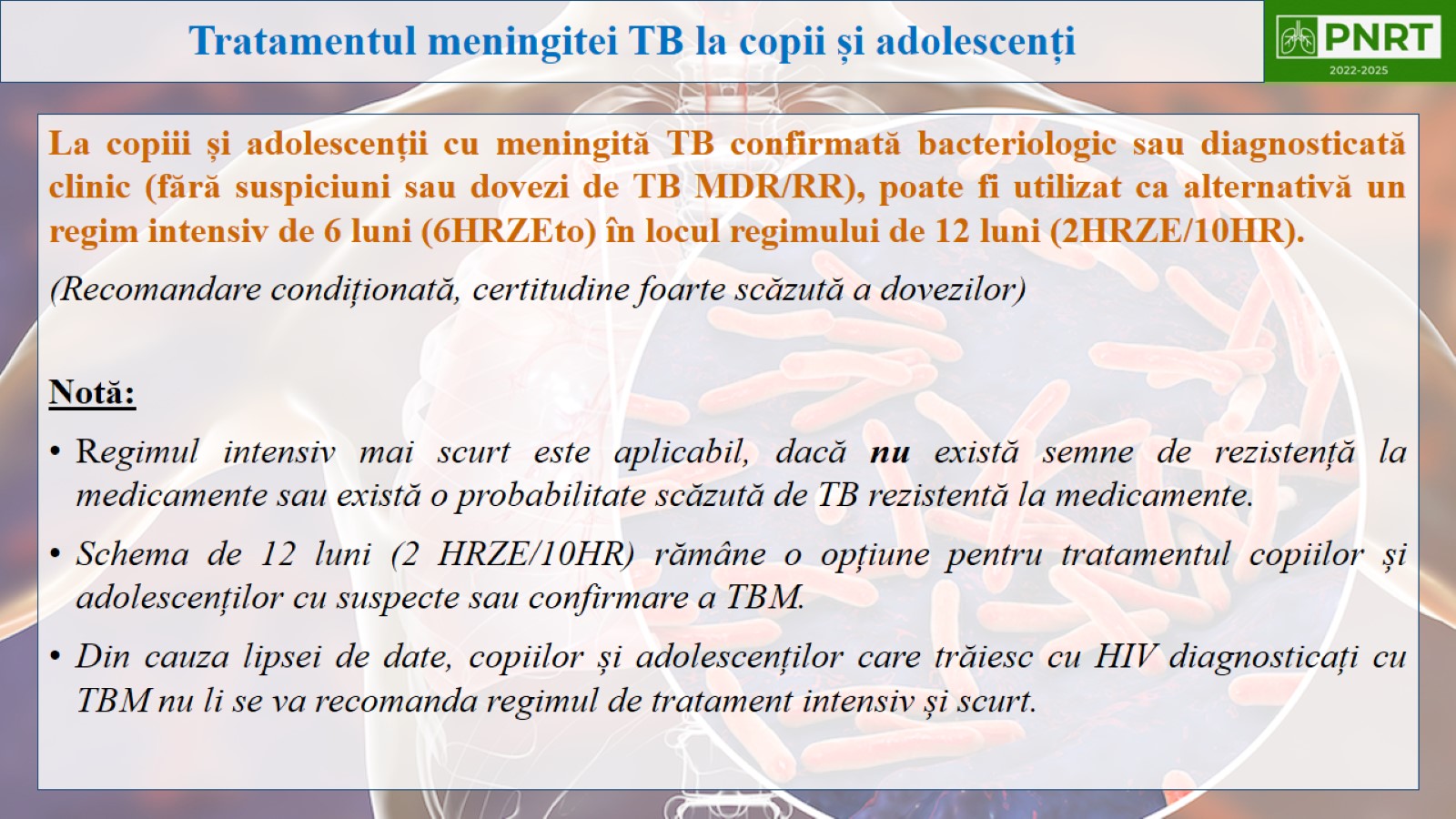 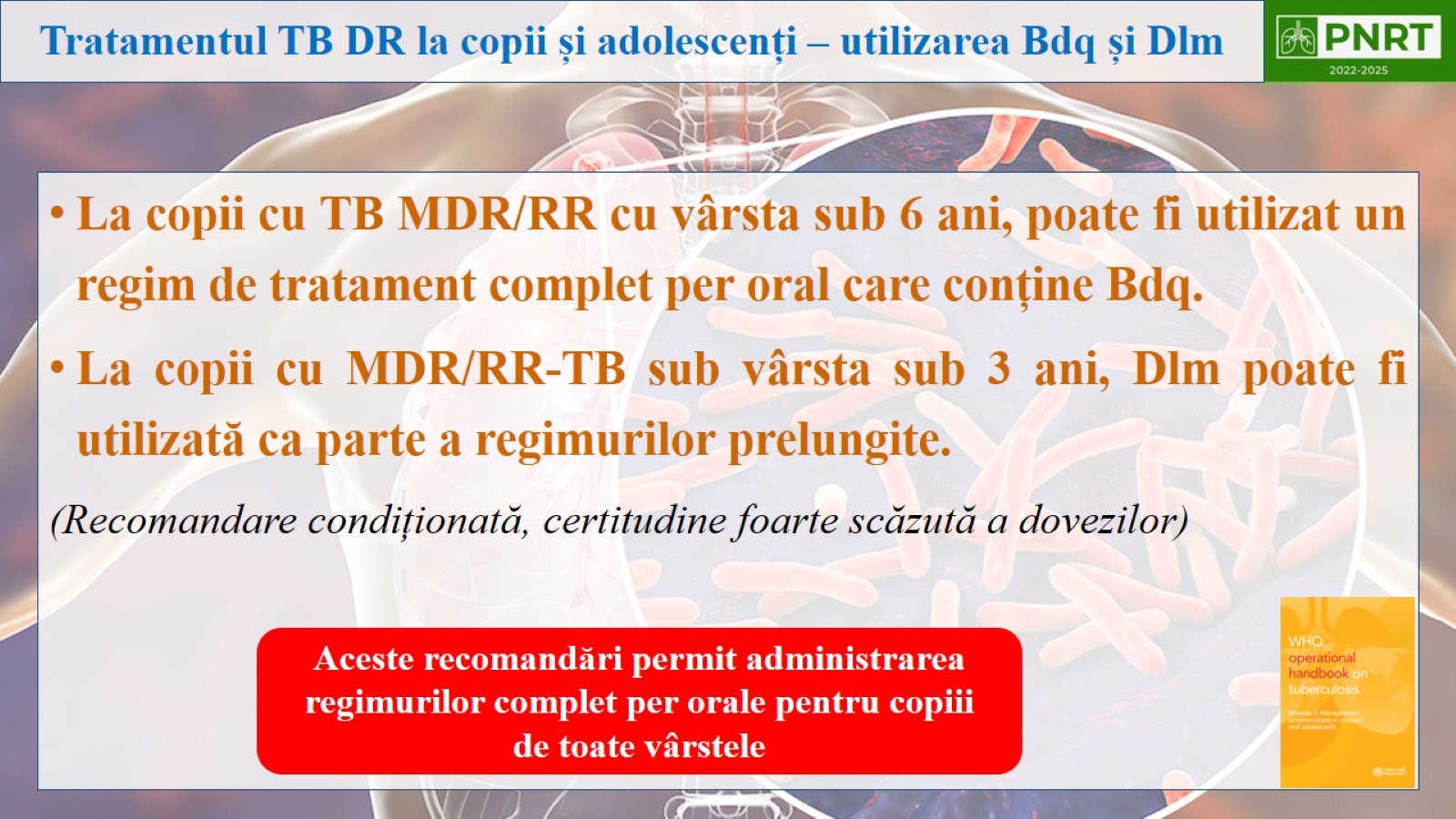 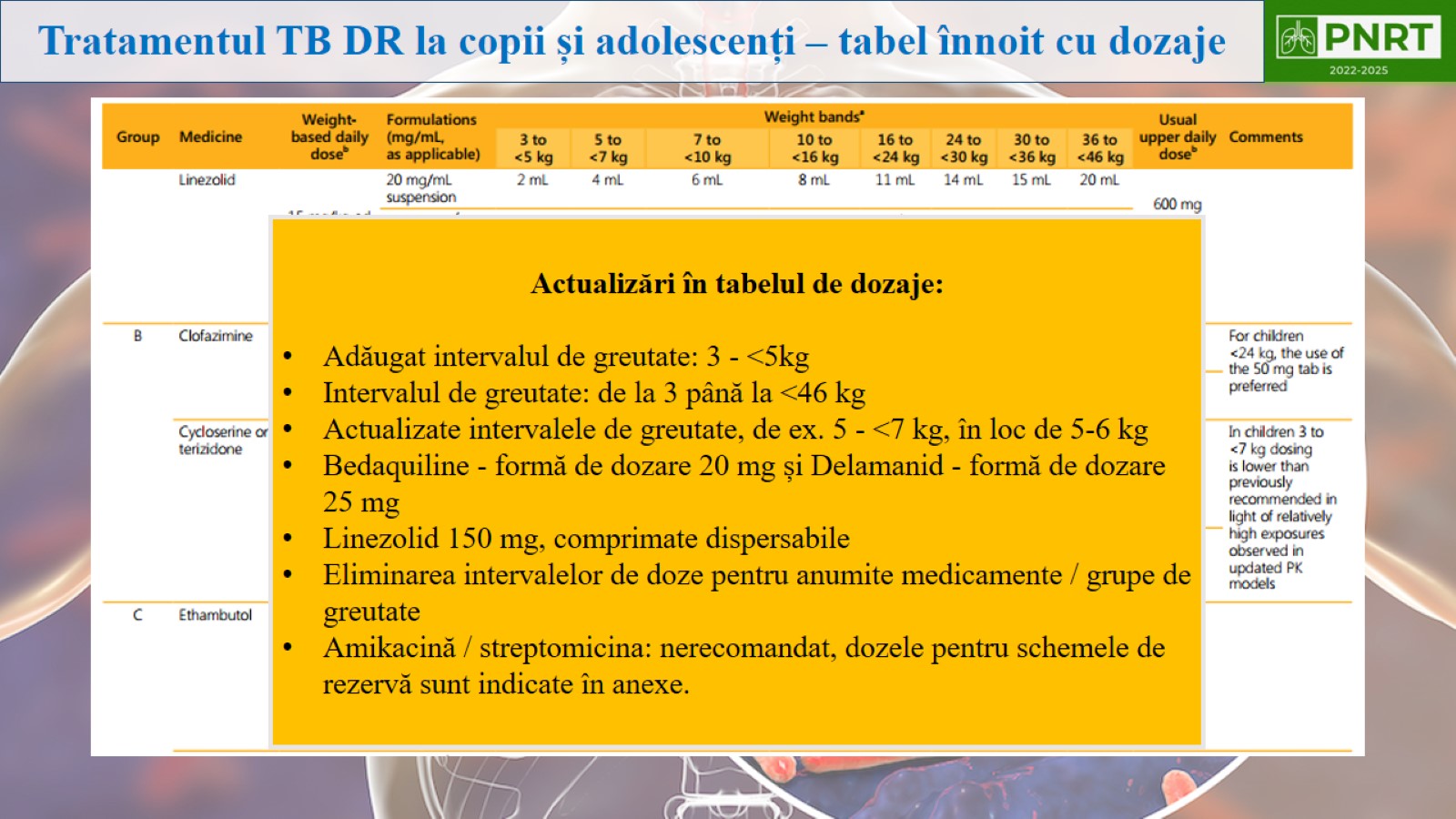 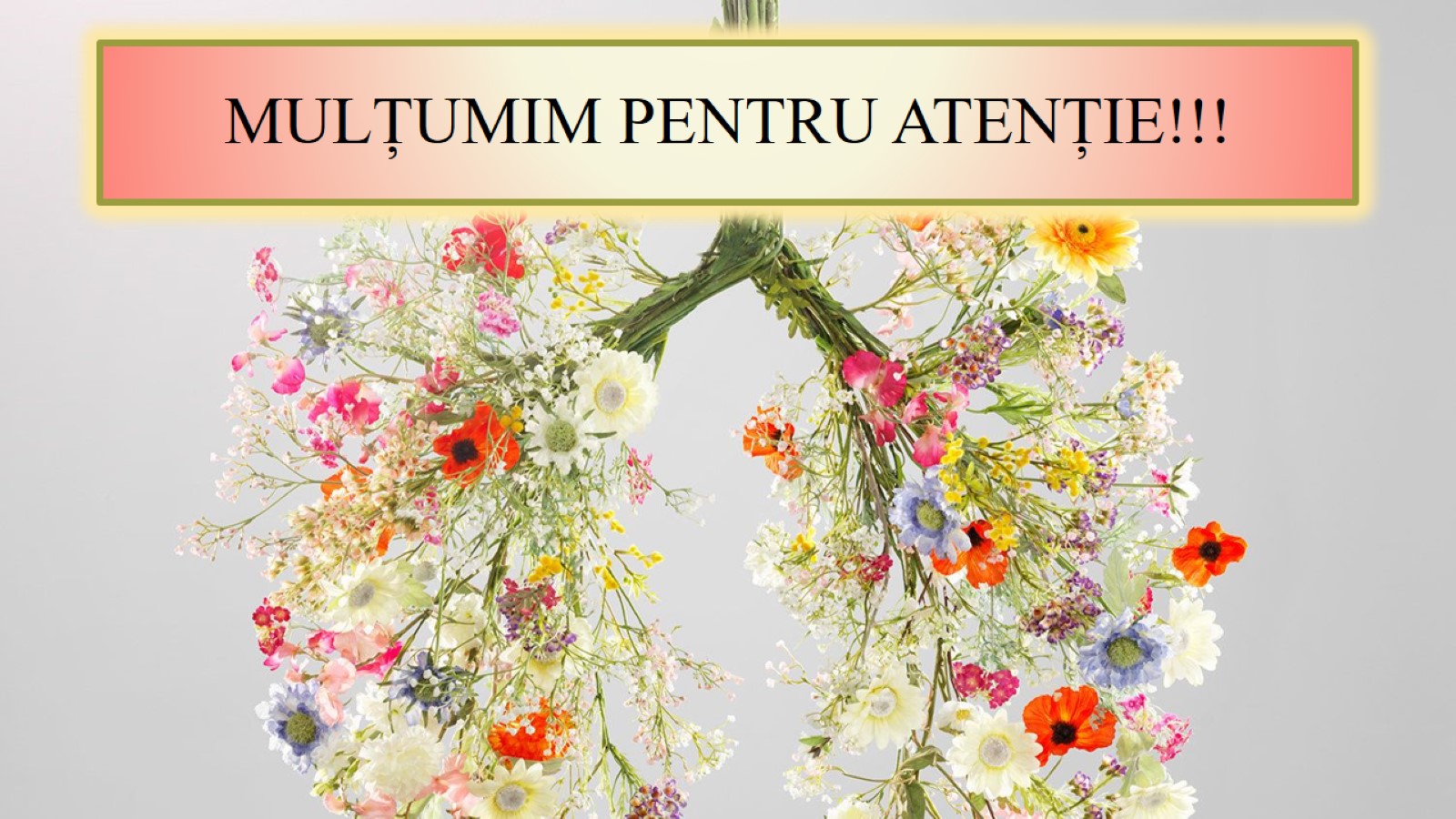 MULȚUMIM PENTRU ATENȚIE!!!